Current Concepts in Hemorrhagic Shock/Damage Control
Gregory Risk, MD, MPH, FACEP
Assistant Clinical Professor
OU School of Medicine
Damage Control
Stop Bleeding

Augment Clotting Factors

Redirect volume

Transfuse FWB
Civil War
Tourniquets

Chloroform anesthesia

Amputations

Survival =75%
WWI Surgery
1908- Pringle: compression/perihepatic packing
1913-Halstad: rubber sheets between liver and packing to protect hepatic parenchyma
Evacuation times- hours/days
WW II
Development of gas anesthesia

Plasma available

Whole Blood transfusions 

Antibiotics

Definitive repair norm
Vietnam
Rapid evacuation

Widespread use of ventilators

Crystalloid IV fluids and blood components

Definitive repair
……….the old becomes new….again
Stone, H, et al “Management of major coagulopathy  with onset during laparotomy” Ann Surgery 1983 

Carmona R, et al “The role of packing and planned reopening in severe hepatic trauma” J Trauma 1984

Rotondo, MF “ ‘Damage Control: An approach for improved survival in exsanguinating penetrating abdominal injury.” J Trauma 1993
Damage Control Surgery
Control hemorrhage
Stop further contamination
Rapid towel clamp closure or open packing 
Resuscitation in SICU
Return to OR in 24-48 hours for definitive repair. 




Early identification of these patients leads us to……..
[Speaker Notes: Increase in survival by 20-60%]
…….Damage Control Resuscitation
Hemorrhage control
Prevent hypothermia
Correct coagulopathy
Treat acidosis
Resuscitation
Extend Golden Hour ??
Hemorrhage control
Extremities-
	Tourniquets

Groin/Axilla/Others
	Hemostatic agents

Deeper sites
Hypothermia Effects
Delays ONSET thrombin generation 
Slows platelet aggregation
Inhibits all enzymes (esterases)  in coagulation cascade
Effects underappreciated with usual measures (PT/PTT)
Hypothermia
Hemorrhage
Hypotension
Reduced perfusion
Decreased oxygen delivery
Conversion from aerobic to anaerobic metabolism
Decreased energy production
Reduced heat production
[Speaker Notes: Krebs Cycles]
Cellular metabolism
Aerobic Metabolism
Anaerobic metabolism
Acidosis
Increased splenic bleeding by 47%

Delays RATE of thrombin generation

All enzymes systems (clotting factors) dramatically compromised by 

7% increase hematocrit due to RBC swelling-increased viscosity”no flow” reperfusion  phenomenon
Coagulopathy
Focus of Damage Control Resuscitation

Secondary to hypothermia and acidosis……..

……..and a primary effect in trauma ??
Coagulation
Coagulation
Damage Control Resuscitation
Crystalloids
Increase hemodilution
Exacerbate hypothermia
NS supraphysiologic increased chlorideincreased H2O dissociationincreased  H+ worsening acidosis
Temporary increase in intravascular pressure causes increased loss of platelets (damage control party) and clotting factors (materials)
Mattox and Hicks
Demonstrated 100% mortality in pig model resuscitated using normal ATLS protocols. 
Demonstrated 100% survival in non-resuscitated animals; all required euthanasia
Used as justification for elimination of MAST pants
Let to follow on study by Pepe………..
Pepe et al
Randomized penetrating trauma patients to “normal” crystalloid resuscitation using ATLS standards vs. hypotensive resuscitation in Houston
Demonstrated improved survival in patients with interventions delayed until OR.
Current Concepts in Hemorrhagic Shock
Vasoconstriction of ischemia tolerant vascular beds
Diverts to vital organs

Injured tissues release mediators to constrict blood flow and reduce bleeding.

Apoptosis = “programmed cell death”

Cellular hibernation
Current Concepts in Hemorrhagic Shock
More than transient tissue hypoxia

“No  reflow” phenomenon 

Toxic metabolites released with reperfusion

Occult  hypoperfusion  microcirculation

Delayed multisystem organ failure
Lungs
Downstream filter for toxic metabolites

Bacteria translocate from gut 

Acute Respiratory Distress Syndrome (ARDS) described in 1960’s as “Da Nang Lung”. 

Exacerbated by PPV, ventilator associated pneumonia
Acid-Base Balance - pH
pH-normal range 7.35-7.45

Factor VIIa 90% ineffective at pH 7.1

pH below 7.0 correlates with near 100% mortality

pH is logarithmic
Each 0.1 change in pH represents a ten-fold change in the amount of H+ ions in plasma.
Resuscitaion Fluids
Crystalloids
Isotonic
Hypertonic

Colloids

Plasma

Blood Products

Whole blood
Normal Saline
Cheap, nonallergenic

pH = 5.0-6.5

Supraphysiologic  amounts of Na + and Cl-

Use may lead to hyperchloremic metabolic acidosis

Delay in urine output compared to LR

Cerebral edema in TBI
Hypertonic Saline
2.7% NS in US
7.5% in Europe
HSD (HS with Dextran 6%)
Small volume resus
TBI benefit
Plasma
Replace clotting factors
10-15 mL/kg= 4 units FFP
FFP is plasma with platelets removed 
Resuscitation fluid of choice
Blood Products
Whole Blood
Packed RBC’s
Fresh Frozen Plasma
Platelets (Cryoprecipitate)
Fresh Whole Blood
Uncrossmatched Type Specific Blood

Citrate as anticoagulation factor
Damage Control
Stop Bleeding

Augment Clotting Factors

Redirect volume

Transfuse FWB
Hemorrhage Control(Plug the Hole)
Factor VIIa

Plasma 

Thrombin ?

Vasopressin ?
[Speaker Notes: Disproportionate clotting factors lost in hemorrhage]
Factor VIIa
Combines with TF to activate Factor X
Extrinsic pathway
Reduces amount of blood, platelets transfusion requirements
Similar/Improved survival in trauma patients
Factor VIIa
EARLY administration associated with better outcomes. 
Penetrating abdominal/thoracic trauma with ANY evidence of hemorrhage. 
Administer NaHCO3 and Ca+ before/after administration. 
Followed by Plasma ? 
Followed by Thrombin at wounding site if possible ?
“Low dose” rFactor VIIa
Reduced blood and blood product use in traumatic hemorrhage. 
Fewer RBC’s, platelets, cryo required in matched patients by ISS. 
Equivalent mortality in both groups. 



Harrison TD, et al. J Trauma July 2005
Early Factor VIIa use in combat trauma
Retrospective review all patients in OIF receiving massive transfusions JAN 2004-OCT 2005
Factor VIIa received either before OR after transfusion
Early group used required 20% less blood. 
Similar mortality, infection, and thrombotic event rates. 


Perkins JG et al. J Trauma May 2007
More early Factor VIIa
Retrospective review 124 trauma patients in OIF with ISS >15, and received > 10 units PRBC’s
49 received Factor VIIA, 75 did not. 

24 hour mortality Factor VIIA 7/49 = 14%
 	24 hour mortality in non Factor VIIa  26/75 = 35%


Spinella PC et al. J Trauma Feb 2008
Plasma
Resuscitation fluid of choice 
Restores clotting components
Lypholized products
Europe
HemCon
Blood Transfusion
Fresh whole blood
Greater Hct
More active clotting factors
5X more platelet activity vs frozen
Earlier in resuscitation
Trauma: Surviving Blood Loss
Objective:  Extend survival from the “Golden Hour” to the “Golden Six Hours” by controlling the availabilty and demand for oxygen in the injured warfighter
2008
1950s to 1990s
Hemorrhage accounts for > 50% of OIF / OEF battlefield fatalities. 
Severe blood loss causes irreversible injury by decreasing oxygen and substrate delivery to tissues. 
Evacuation times are  prolonged (4-6 hours) due to urban and mountainous terrains, eliminating the possibility of rapid blood or fluid resuscitation.
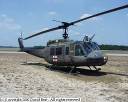 Rapid evacuation
Immediate treatment with fluids and blood   “The Golden Hour”
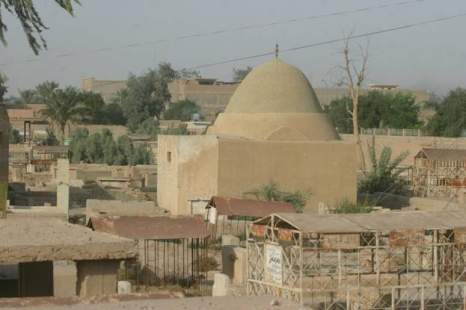 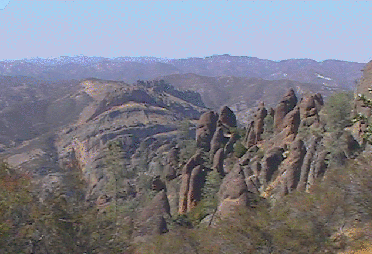 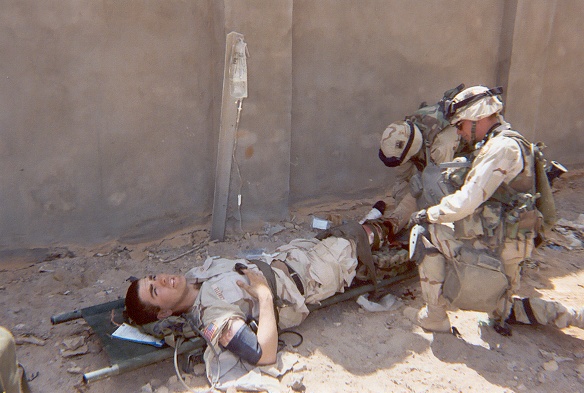 42
FOR OFFICIAL USE ONLY
Surviving Blood Loss
H2S Effects LD90 Pigs(60% hemorrhage, post treatment)
Metabolic Control Using H2S Therapy
Approach:  Use therapeutic compounds containing sulfur to minimize oxygen demand and chemically substitute for oxygen as an electron receptor
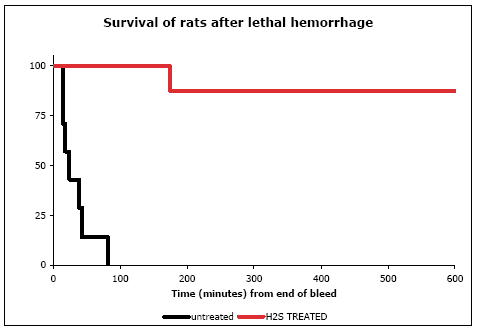 100
H2S-treated Group (n=7)
75
% Survival
50
Control Group (n=7)
25
Suspended Animation Induced in Rodents
0
0
100
200
300
400
500
600
Time (min) from end of bleed
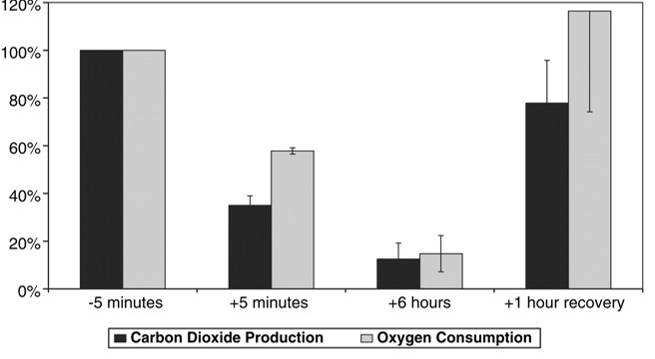 Science, 2005
Clinical Development Plan
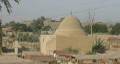 Ikaria Inc. is the commercialization partner for H2S Therapies
GMP inhalation and intravenous formulations produced
Phase I human clinical trials ongoing in two centers
43
FOR OFFICIAL USE ONLY
100
Sham
80
Hemorrhage
60
Results in Swine Model
40
50
Hemorrhage Start
Hemorrhage End; Treatment infused
150
40
Blood Pressure
*
Estrogen
20
100
30
Mean BP (mmHg)
20
50
0
Male
0
60
120
180
240
300
360
Control
0
0
50
100
150
200
250
Time (min)
Surviving Blood LossSterol-Based Systemic Protection
Female animals survive hemorrhagic shock better than males by a factor of two
DARPA Estrogen Therapy in Rodents
Cardiac Index During Hemorrhage
Premarin (5mg/kg) 
66%
n=9
%  Survival
Cardiac Output
Vehicle Control 
0%
n=16
Female
Time (minutes)
Commercial Transition
Barr Pharmaceuticals > $1B in revenues; leader in oral contraceptives and hormone replacement therapies
44
FOR OFFICIAL USE ONLY
Summary
Create thrombus
Factor VIIa, cofactors
Prime coagulation cascade
thrombin, plasma
Aggressive resuscitation
Blood, HBOC 
Extend survival
hormonal therapy, H2S
 future/further  research